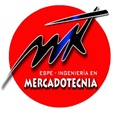 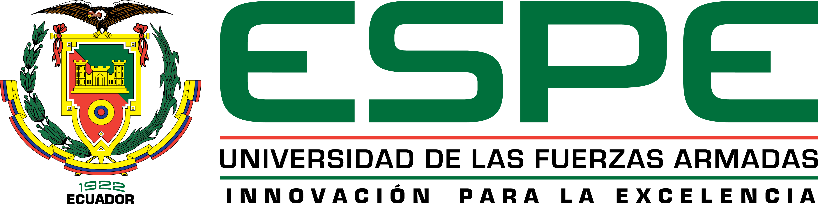 DEPARTAMENTO DE CIENCIAS ECONÓMICAS, ADMINISTRATIVAS Y DE COMERCIO

TRABAJO DE TITULACIÓN, PREVIO A LA OBTENCIÓN DEL TÍTULO DE INGENIERÍA EN MERCADOTECNIA

“COMERCIO ELECTRÓNICO EN EL ECUADOR: ESTUDIO DE LAS VARIABLES QUE INFLUYEN EN EL COMPORTAMIENTO DEL CONSUMIDOR DE LA CIUDAD DE QUITO, EN LA ADMINISTRACIÓN ZONAL MARISCAL, EN SU ADOPCIÓN DE LAS COMPRAS ON-LINE”
Autora: Ma Fernanda Cajas Castro

Director de Tesis: Ing. Marcelo Vega
Oponente de Tesis: Ing. Marco Jaramillo

2020
INTRODUCCIÓN
Antecedentes
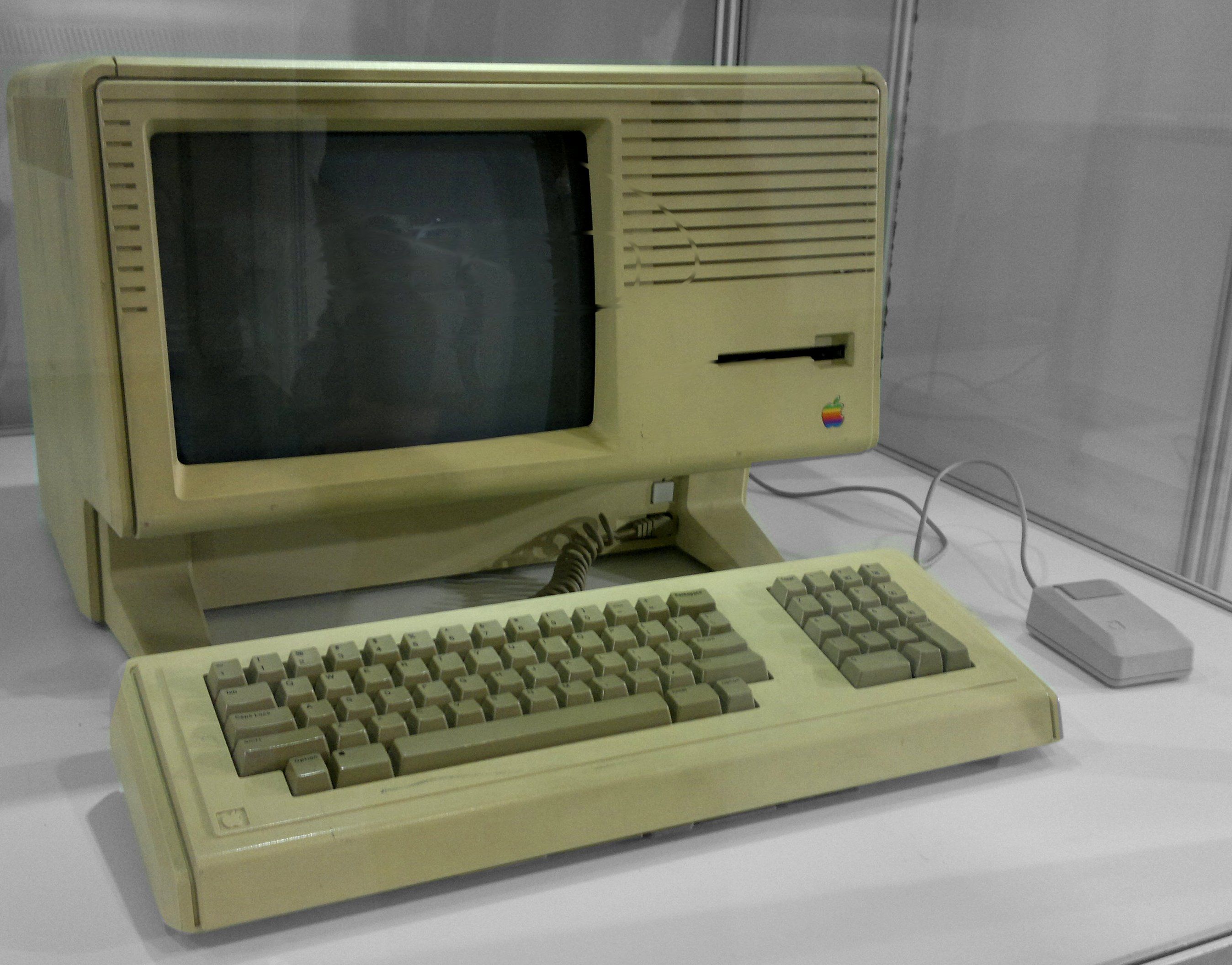 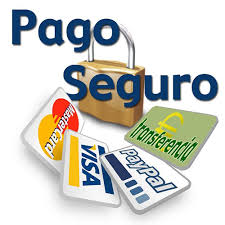 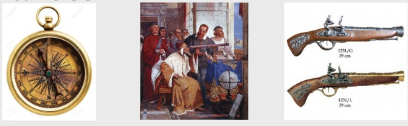 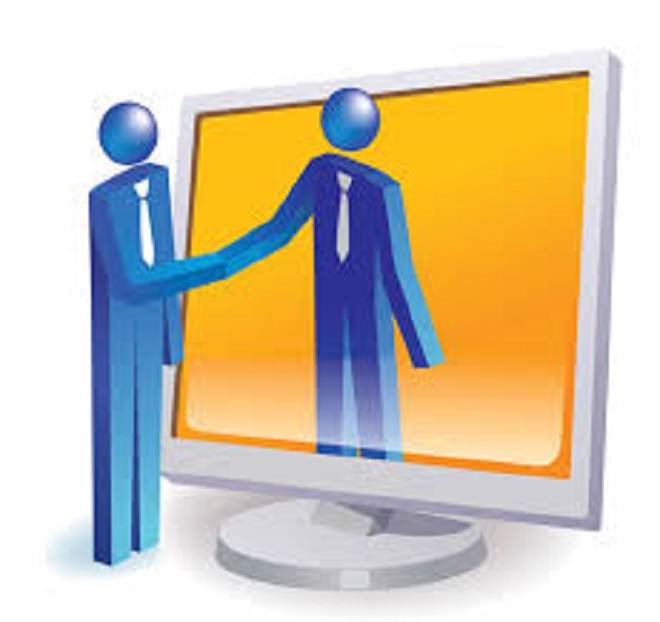 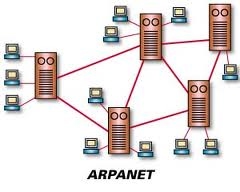 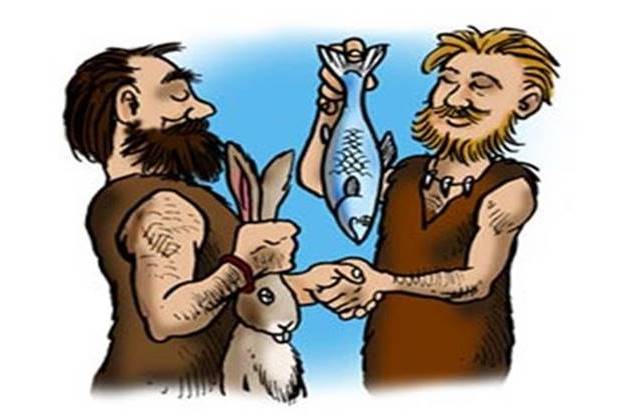 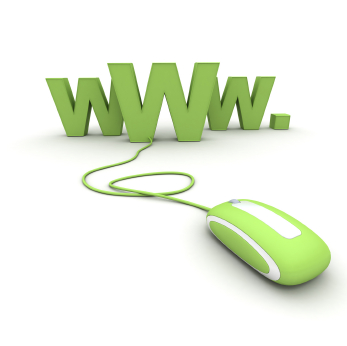 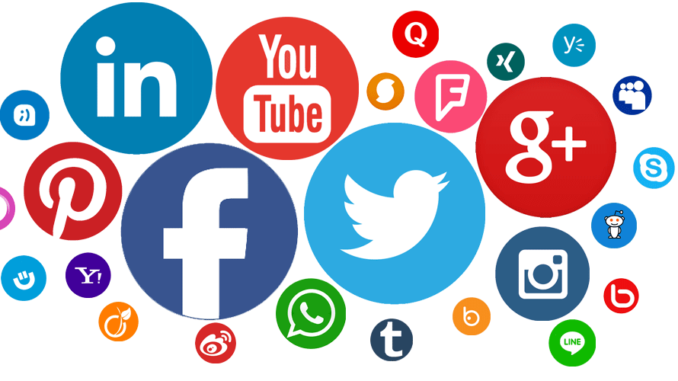 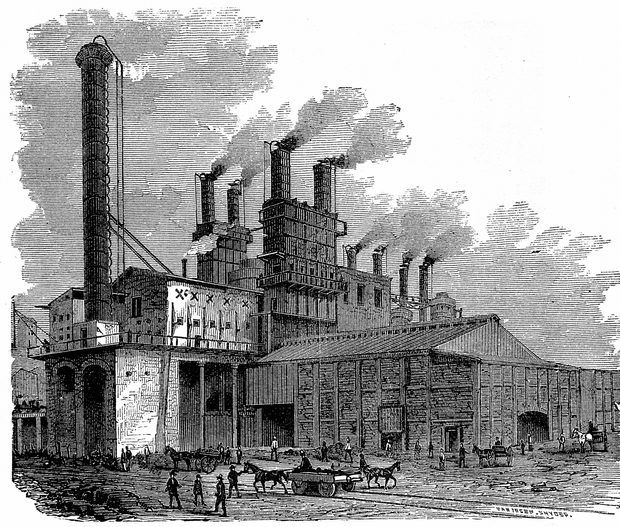 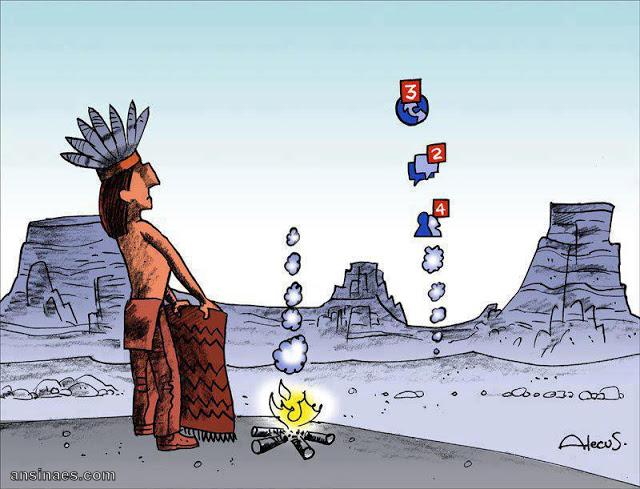 [Speaker Notes: Desde el inicio de los tiempos las 1ras formas del Comercio – intercambio produc mano a mnao, es le oficio mas antiguo, el hombre a buscado la manera de comunicarse, intercambiar produc, esta necesidad hombre contruya herramientas, artefacto para. INTERNET ocacsiona cambio en cultura consumo con alterna consumo adquirir produc serv. ECOMMERCE herramienta  facilita comprar ecu o mundo]
PLANTEAMIENTO DEL PROBLEMA
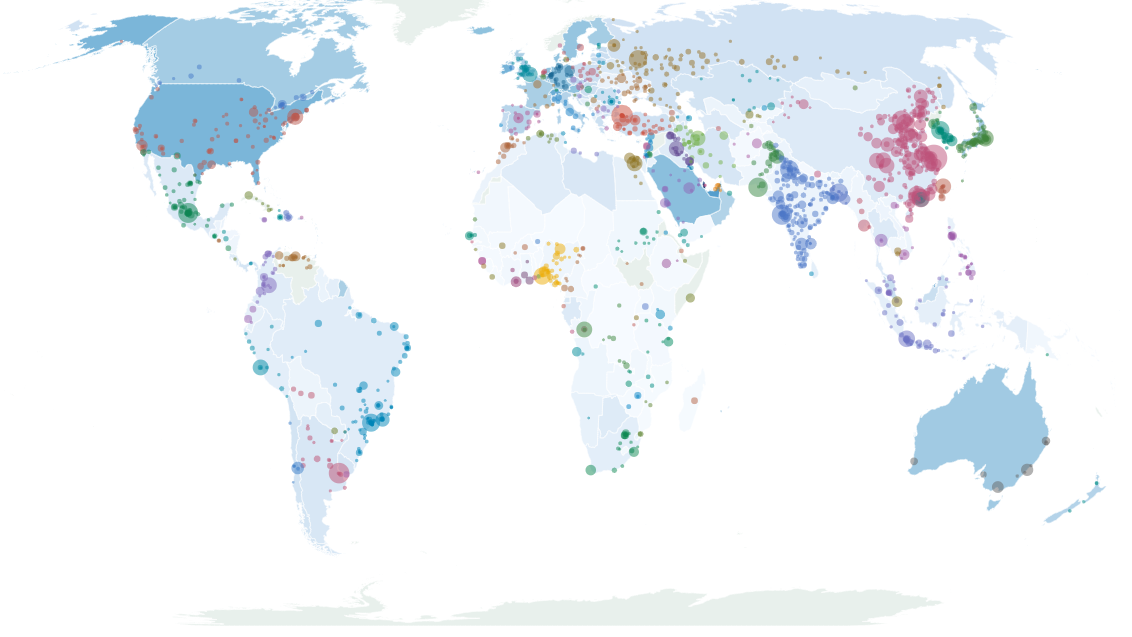 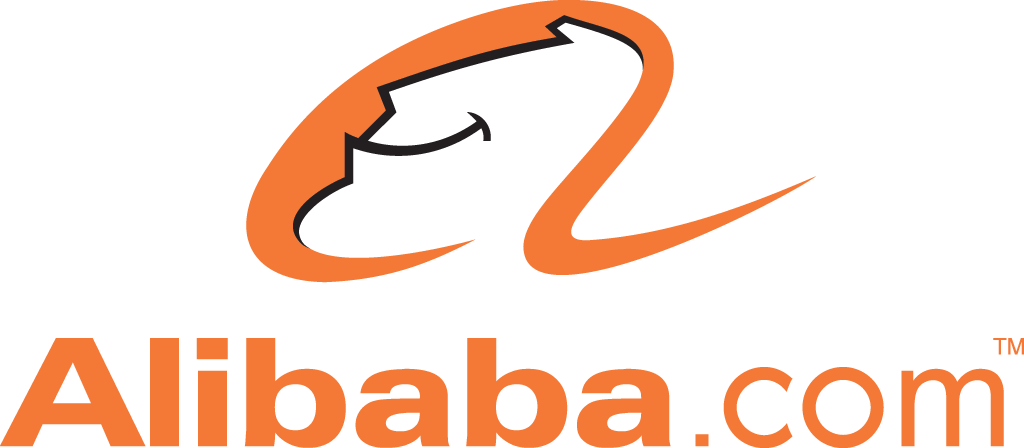 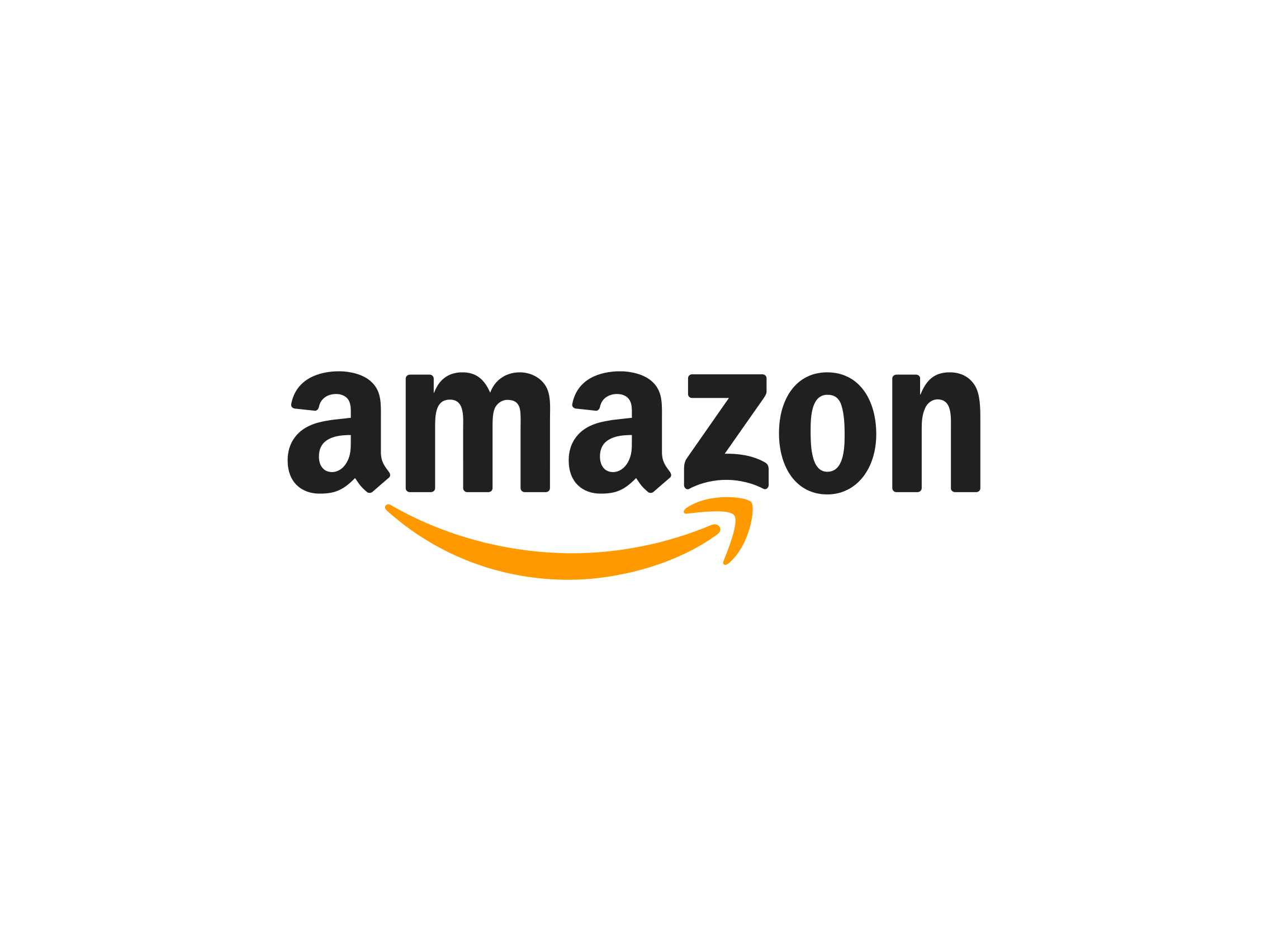 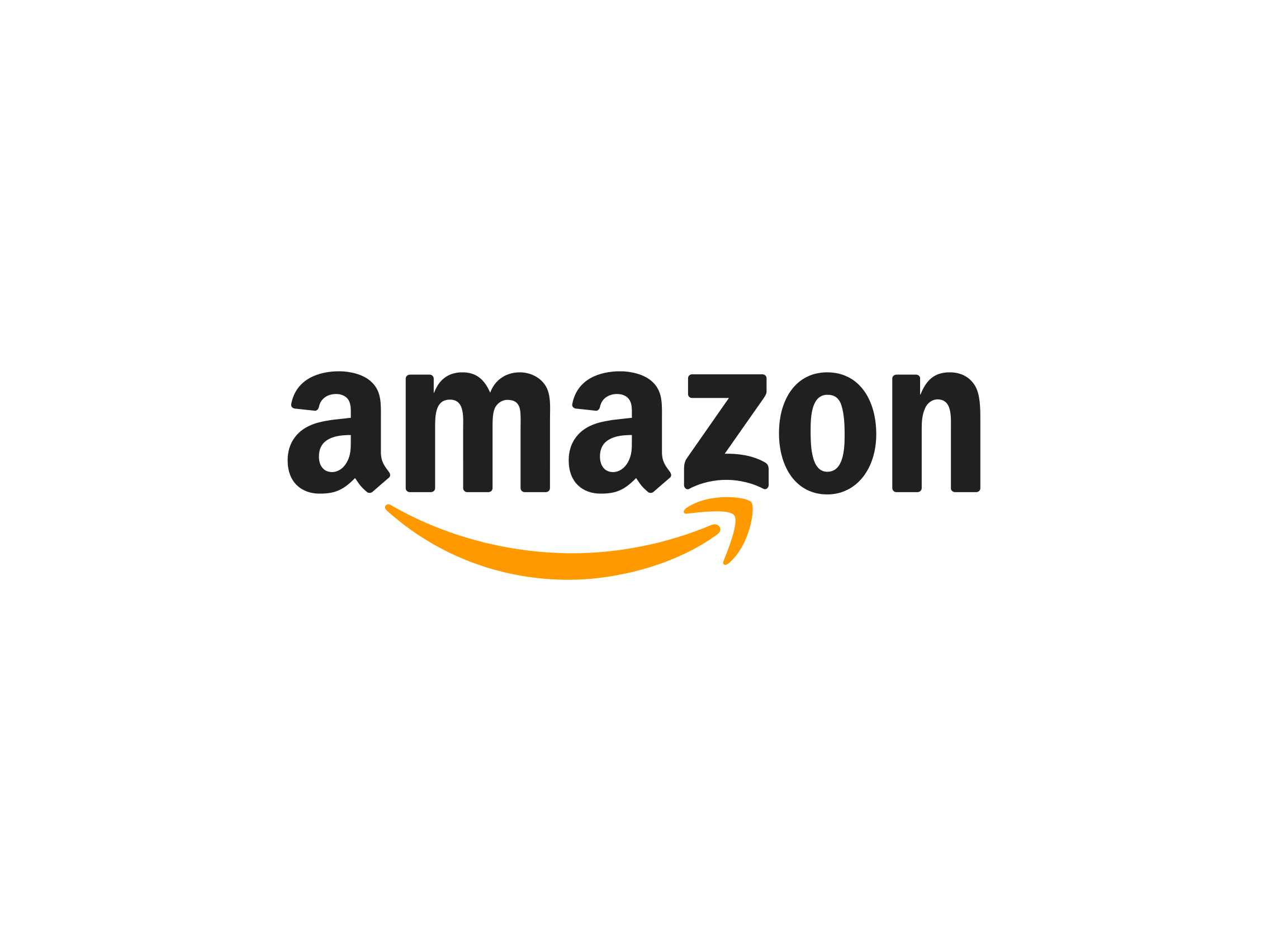 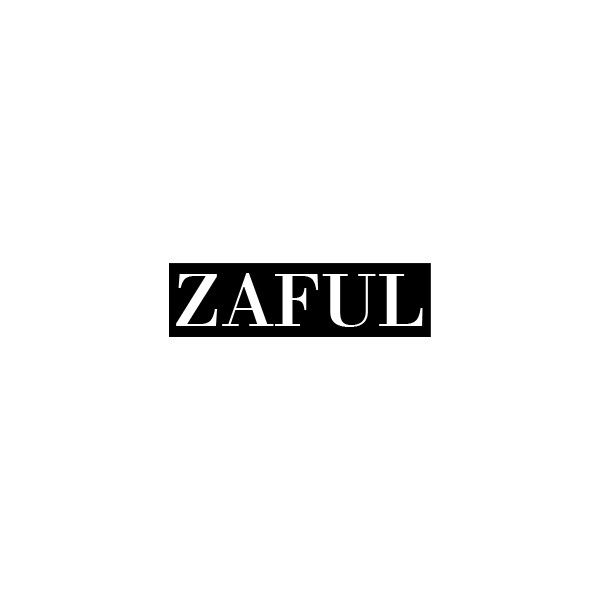 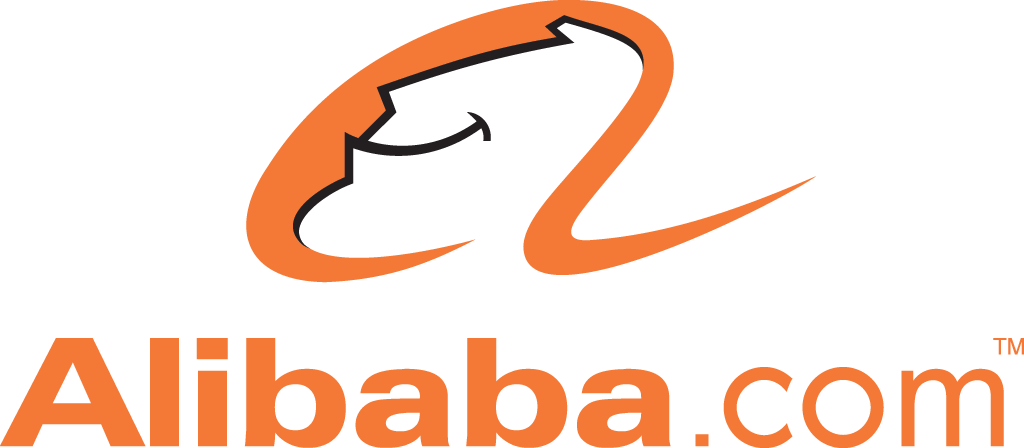 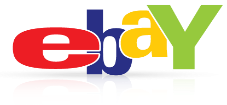 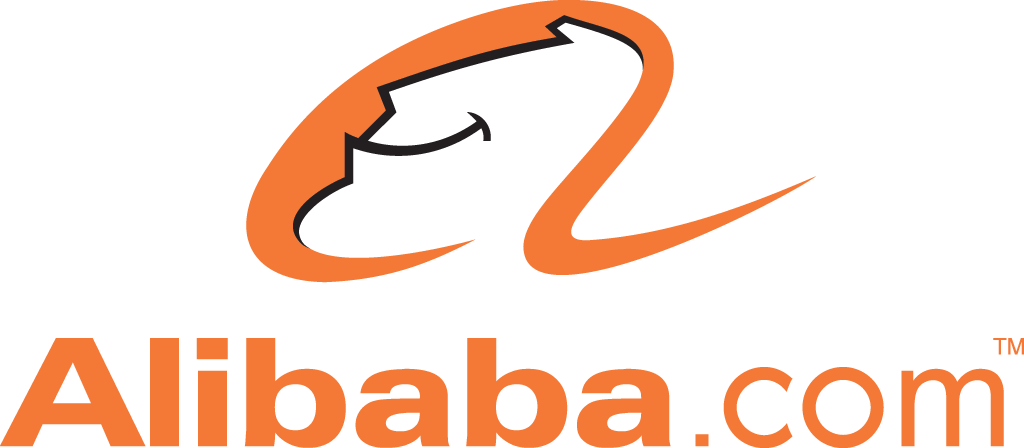 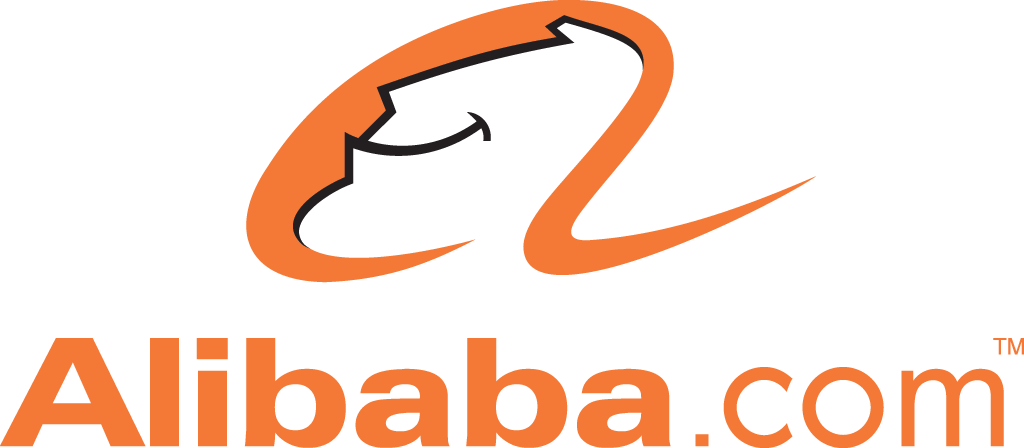 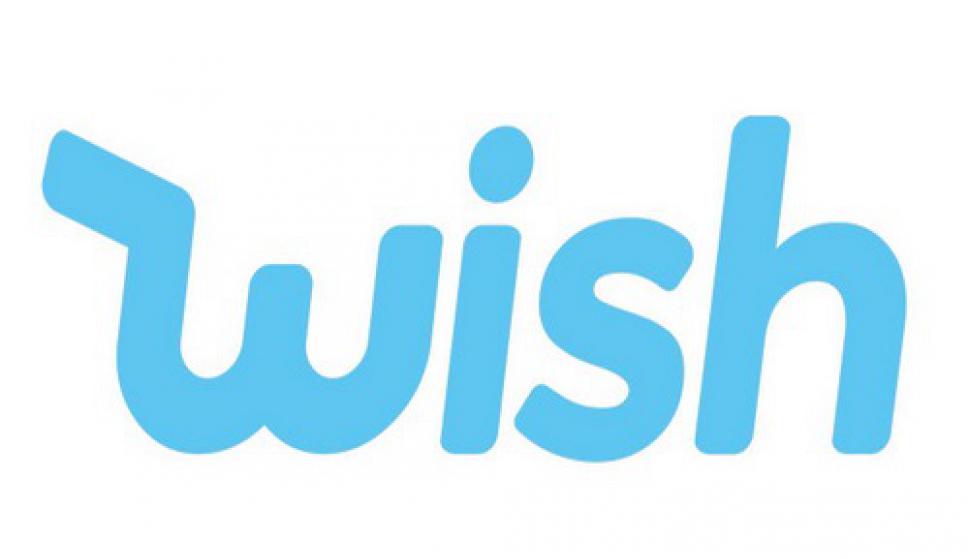 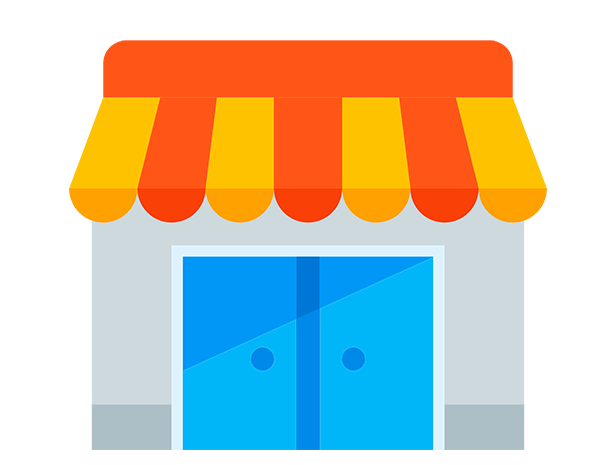 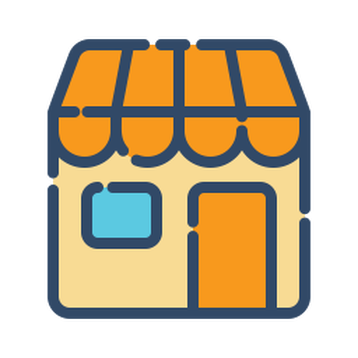 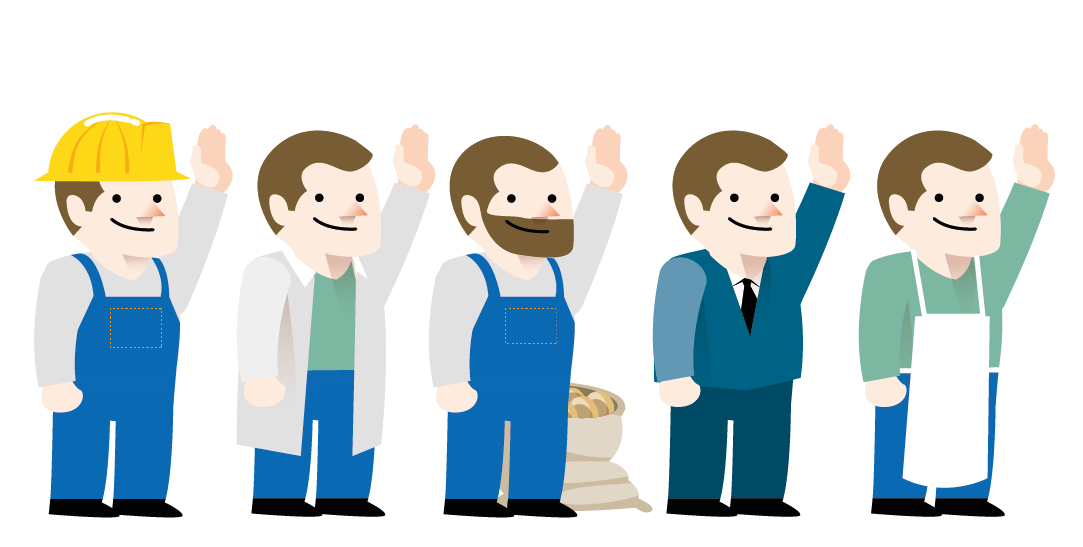 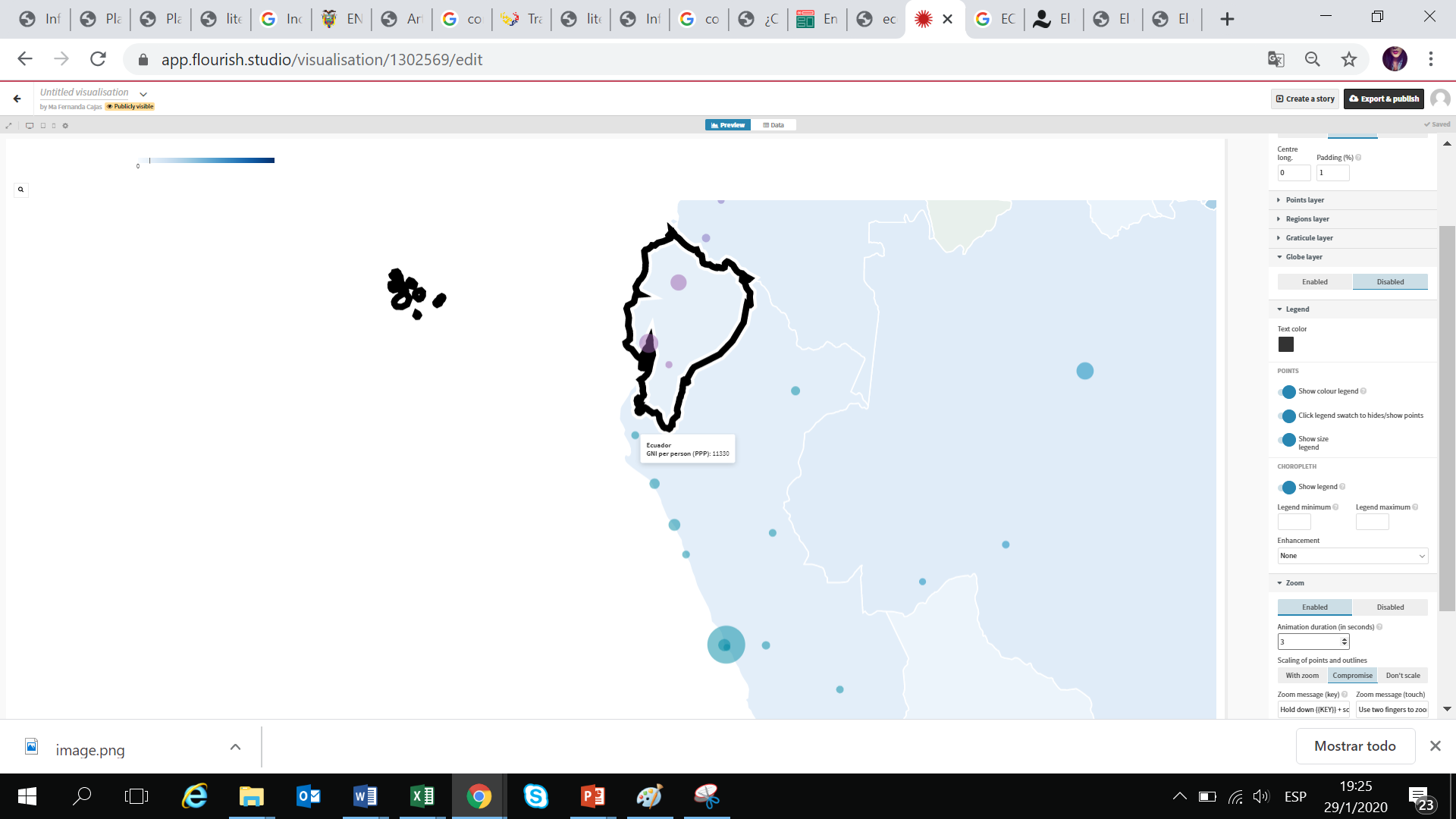 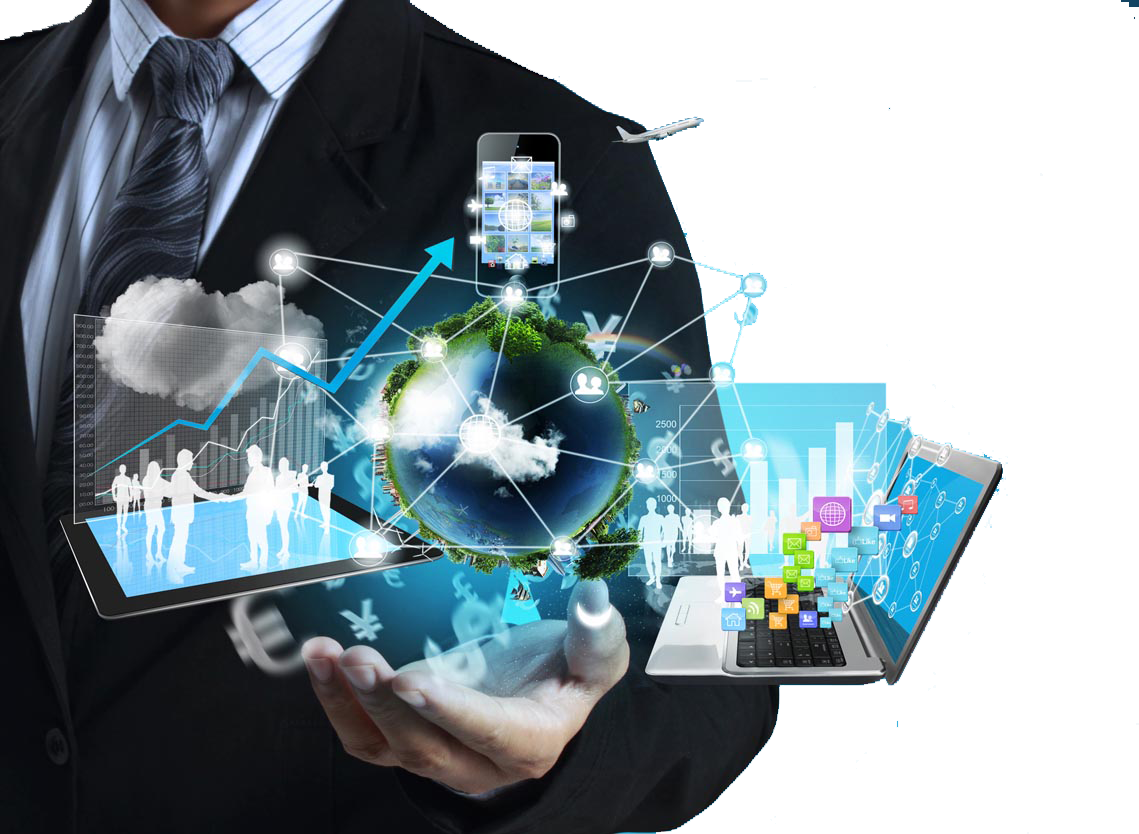 [Speaker Notes: Para lo cual el objetivo de este estudio es analizar al consumidor, sus actitudes, sus preferencias, sus interacciones, para lograr determinar las variables que impulsan su decisión de compra.]
OBJETIVOS
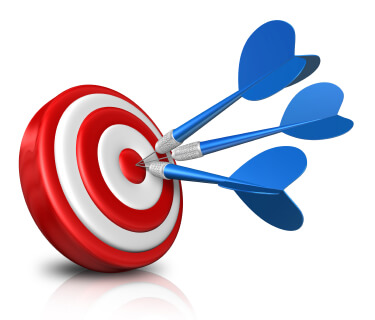 MARCO TEÓRICO
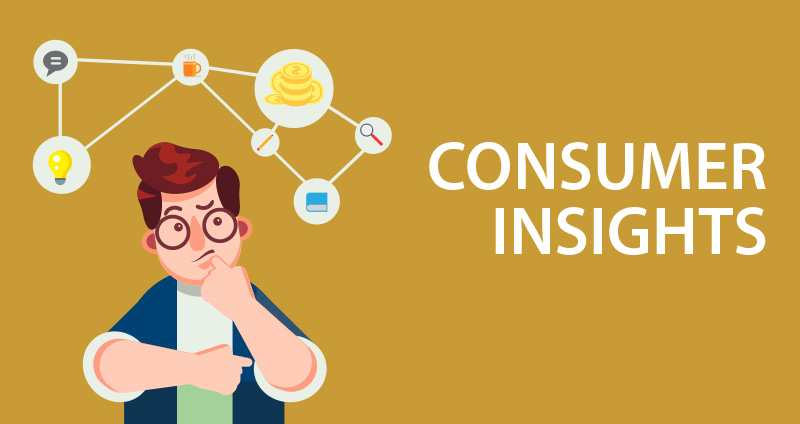 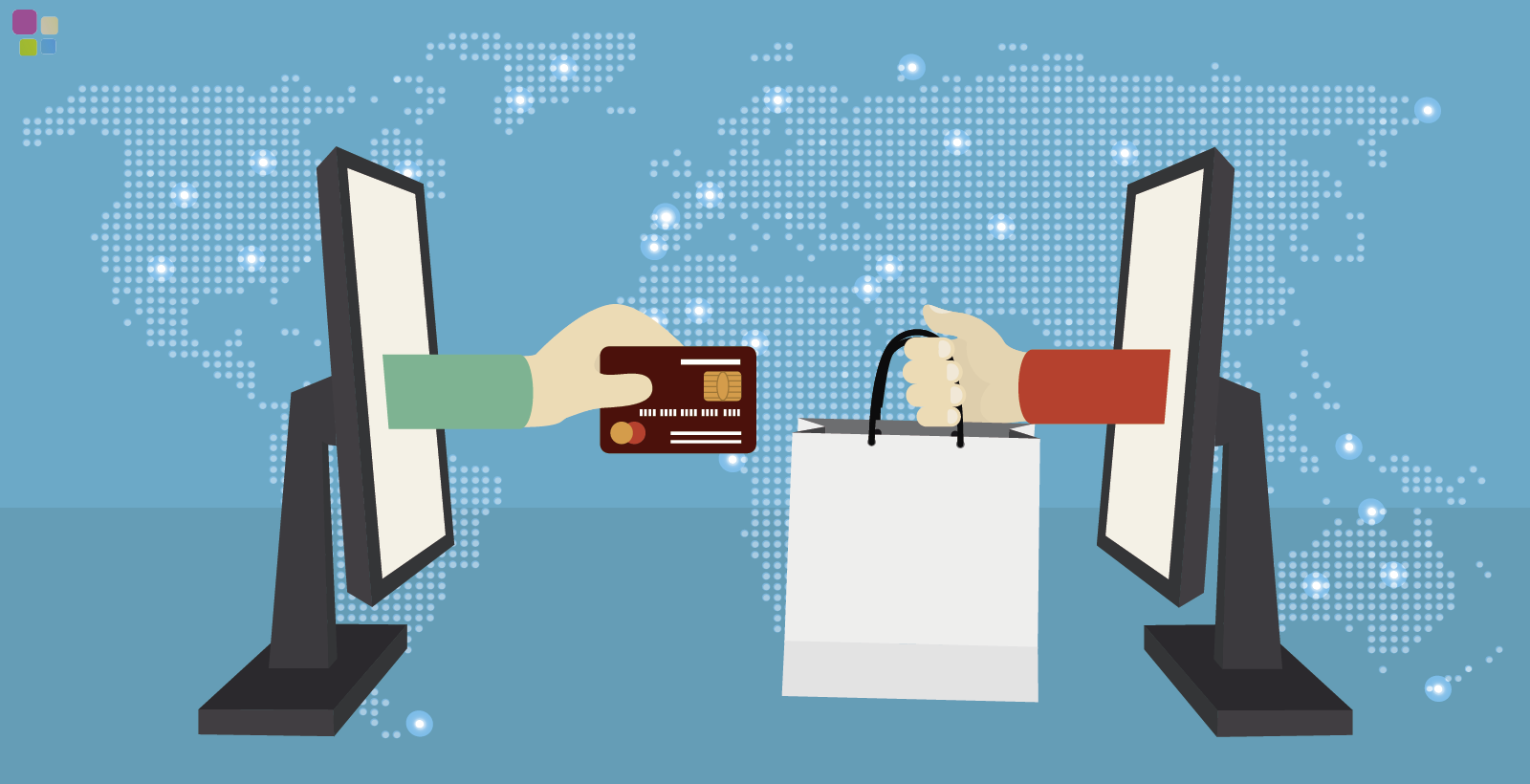 [Speaker Notes: Schiffmas y lazar, se exhibe al buscar, comprar, usar y evaluar productos o serv que satisfacgan las necesidadesLaudon y Guercio es el uso de nter y web para negocio, realizar transacciones por medio electronicos]
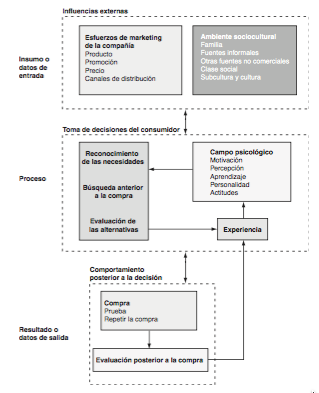 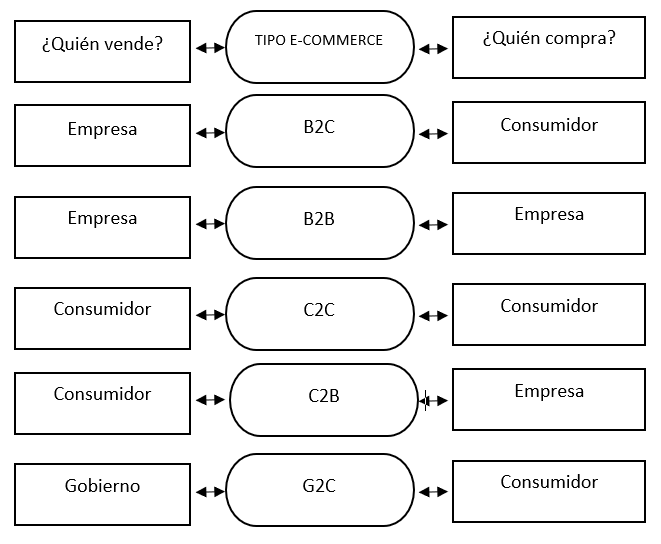 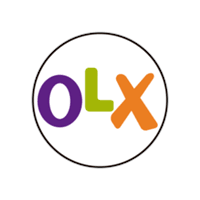 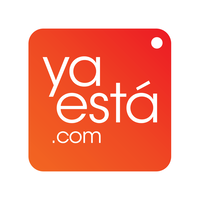 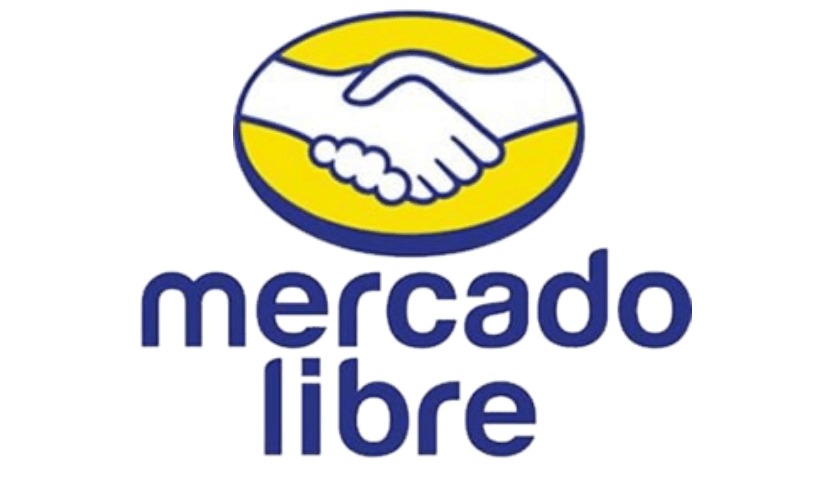 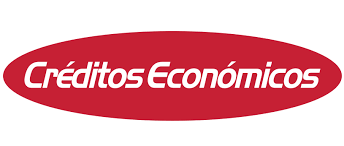 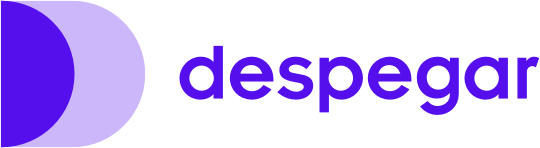 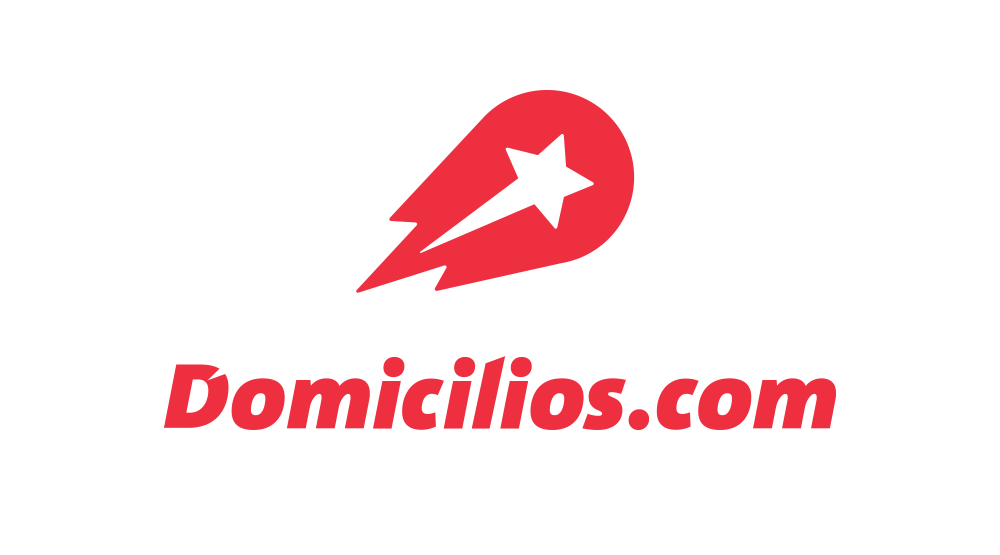 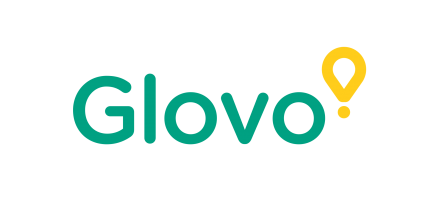 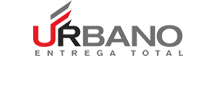 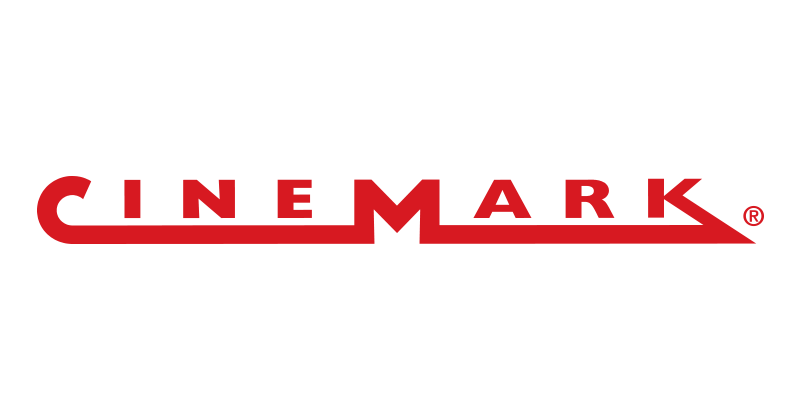 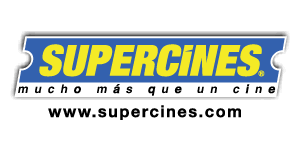 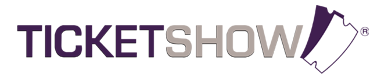 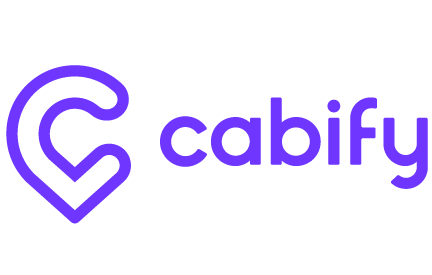 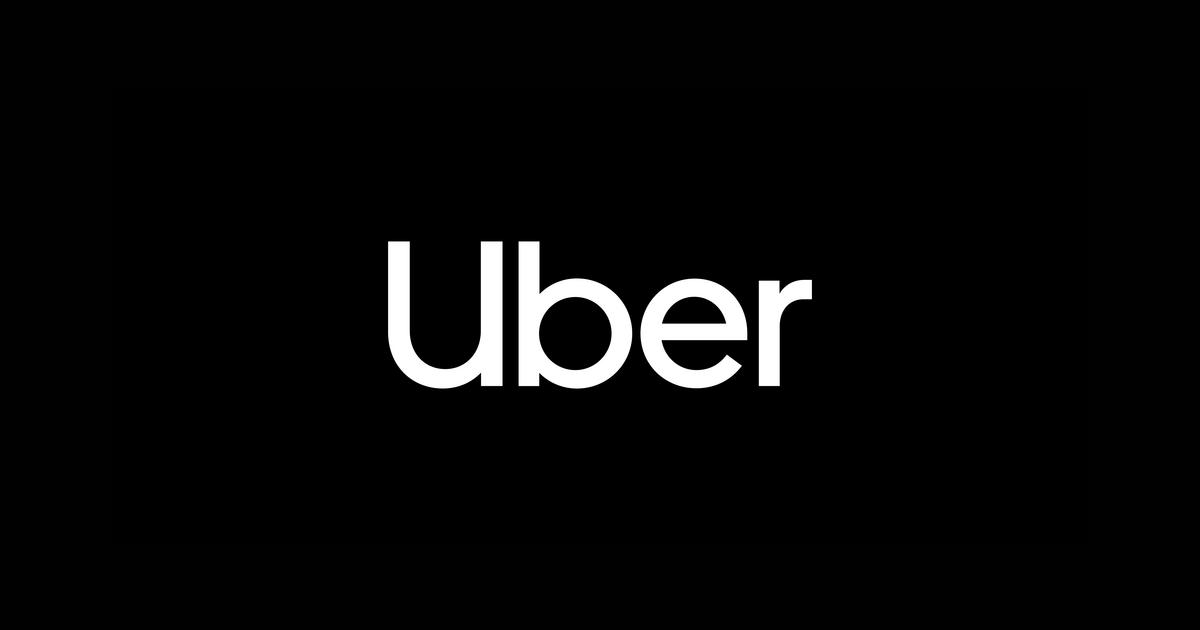 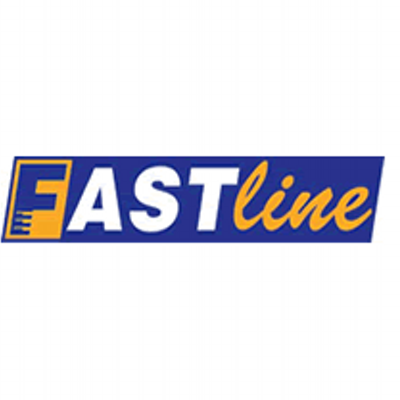 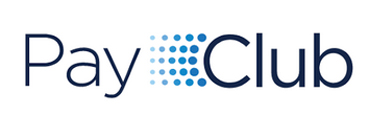 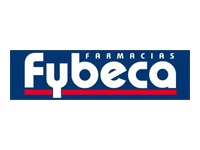 [Speaker Notes: Dentro Teoria comportamiento consumidor, proceso decisión de comprar., tres fases, entrada, de proceso y de salida..Teorioa comer Electro, tenemos los tipos, B2C, muy G2C muy pronto con mas facilades para el ciudadano]
MARCO REFERENCIAL
PROCESO DE INVESTIGACIÓN
Barrio La Mariscal
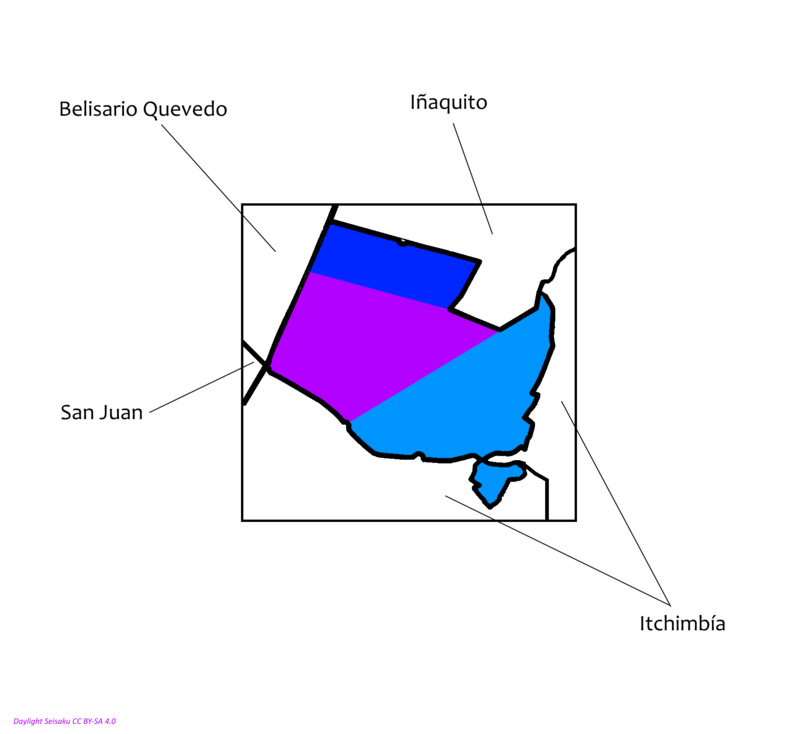 Población Finita
Encuesta
Muestreo por conveniencia
[Speaker Notes: El muestreo por conveniencia es probablemente la técnica más común. las muestras son seleccionadas porque son accesibles para el investigador. Los sujetos son elegidos simplemente porque son fáciles de reclutar. Esta técnica es considerada la más fácil, la más barata y la que menos tiempo lleva.]
MATRIZ DE OPERACIONALIZACIÓN DE VARIABLES
RESULTADOS
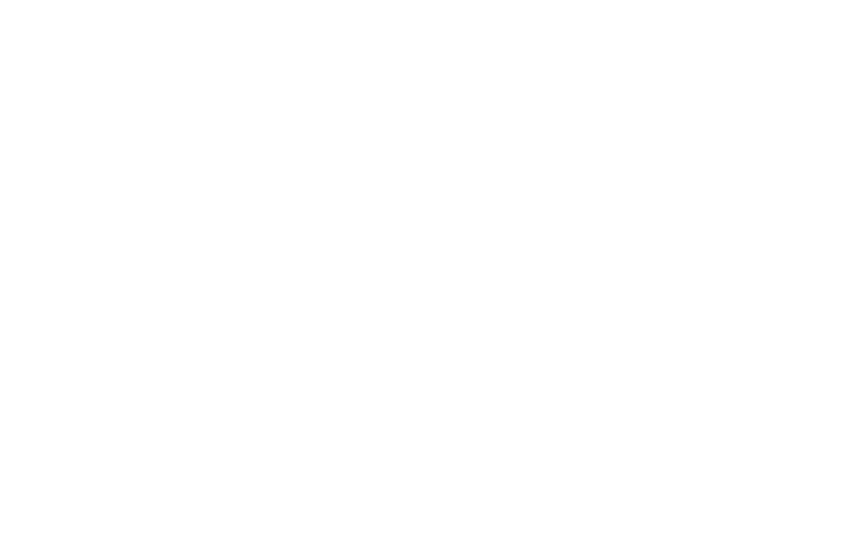 PERFIL DE COMPRADORES
NIVEL EDUCATIVO
GÉNERO
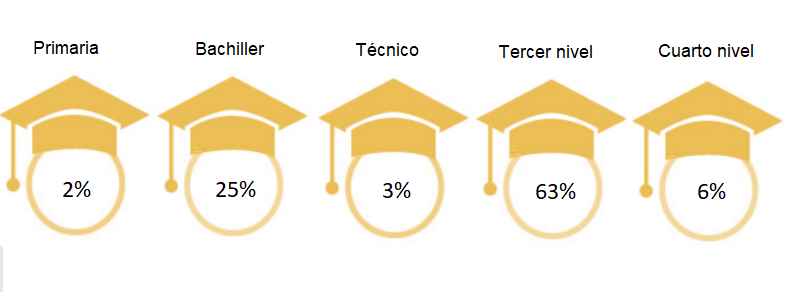 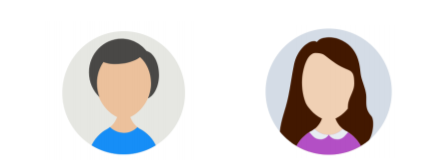 44%
55%
1% OTRO
EDAD
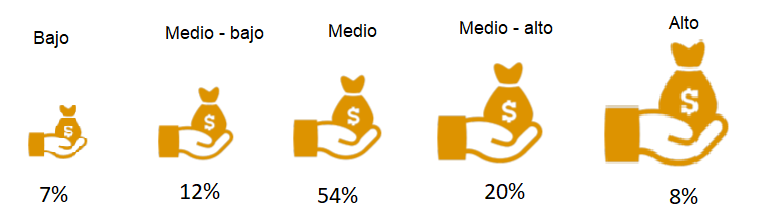 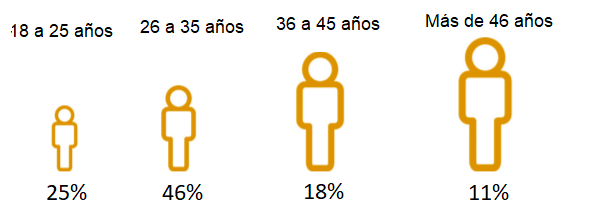 [Speaker Notes: Mujeres 55% compran masel nivel decucativo de copmradores es tercer nivella edad esta entre 26 a 35 años y el NSE es medio]
DISPOSITIVOS DE CONEXIÓN
Tablet
Celular
Computadora
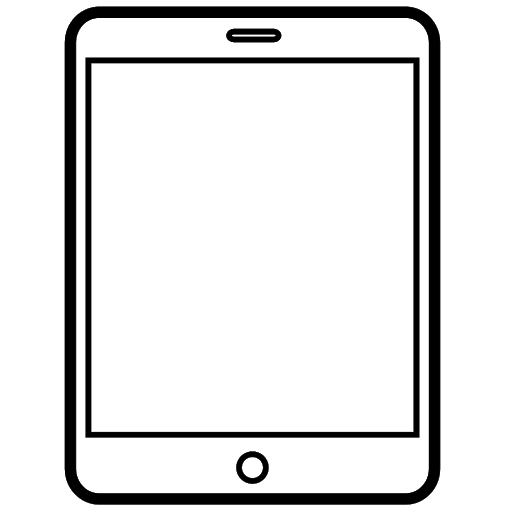 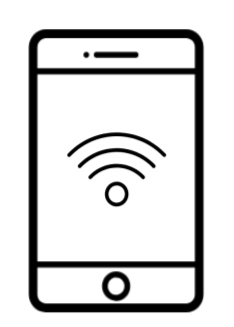 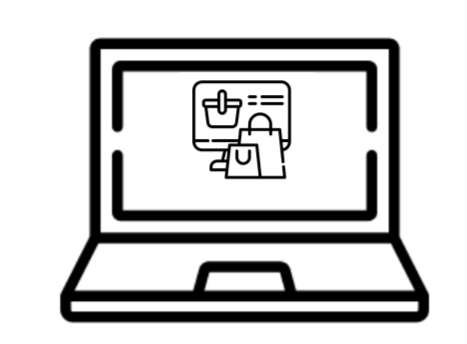 35%
33%
33%
Prefieren el celular para conectarse a Internet
Prefieren utilizar su computador y /o tablet para efectuar compras por Internet.
[Speaker Notes: Celular va liderando con el 35%computadora t Tablet con 33%]
LUGAR DE COMPRA
Lugar de compras es cuando estamos en movilidad, cuando solicitamos un taxi.
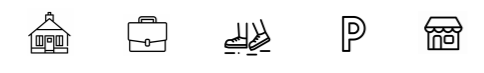 [Speaker Notes: Cuando el usuario esta en movimiento, ya sea cuando solicite un taxi]
COMPRAS DE SERVICIO
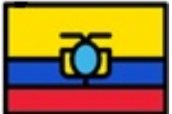 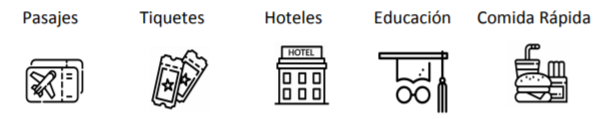 Hoteles y comida rápida tienen más frecuencia de compra.
PORTALES PREFERIDOS
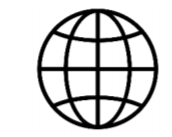 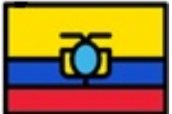 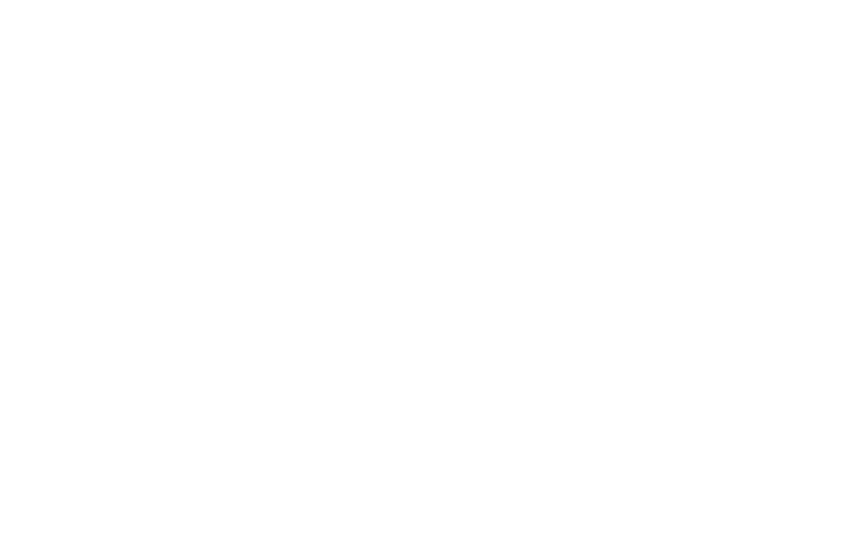 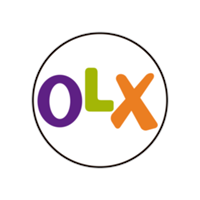 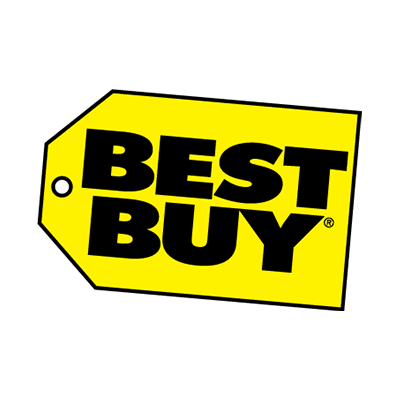 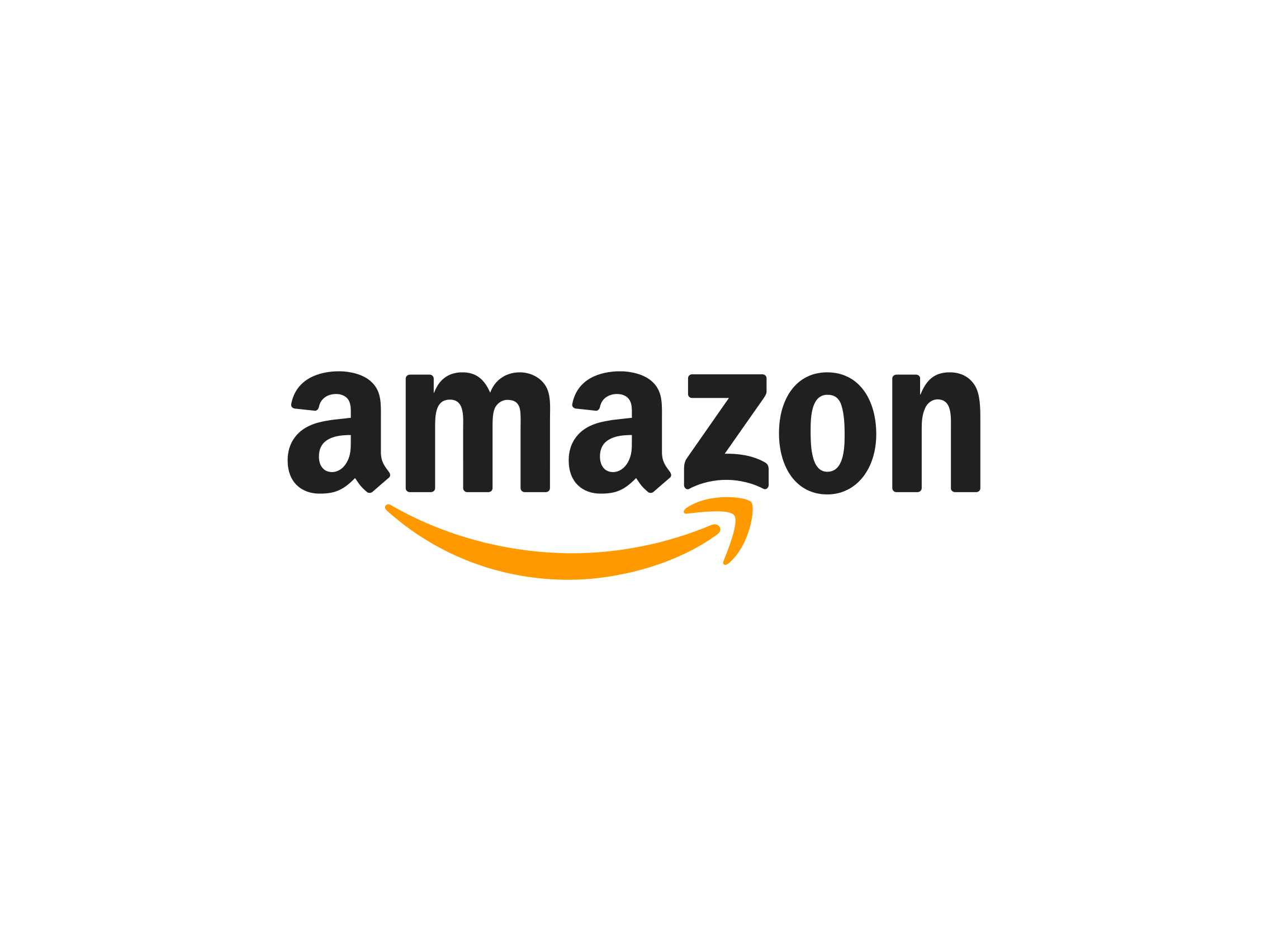 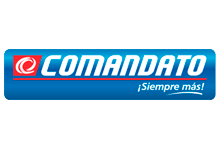 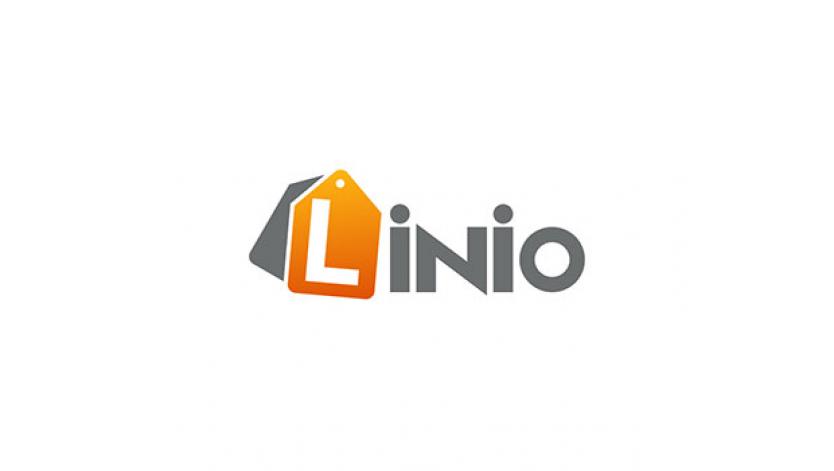 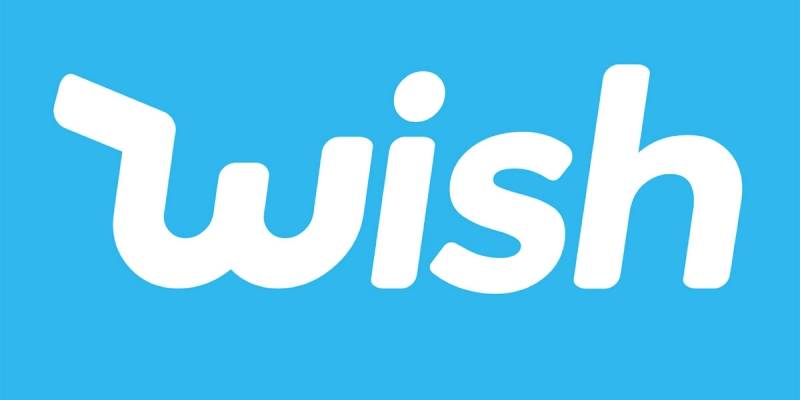 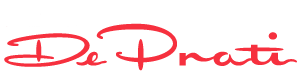 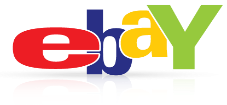 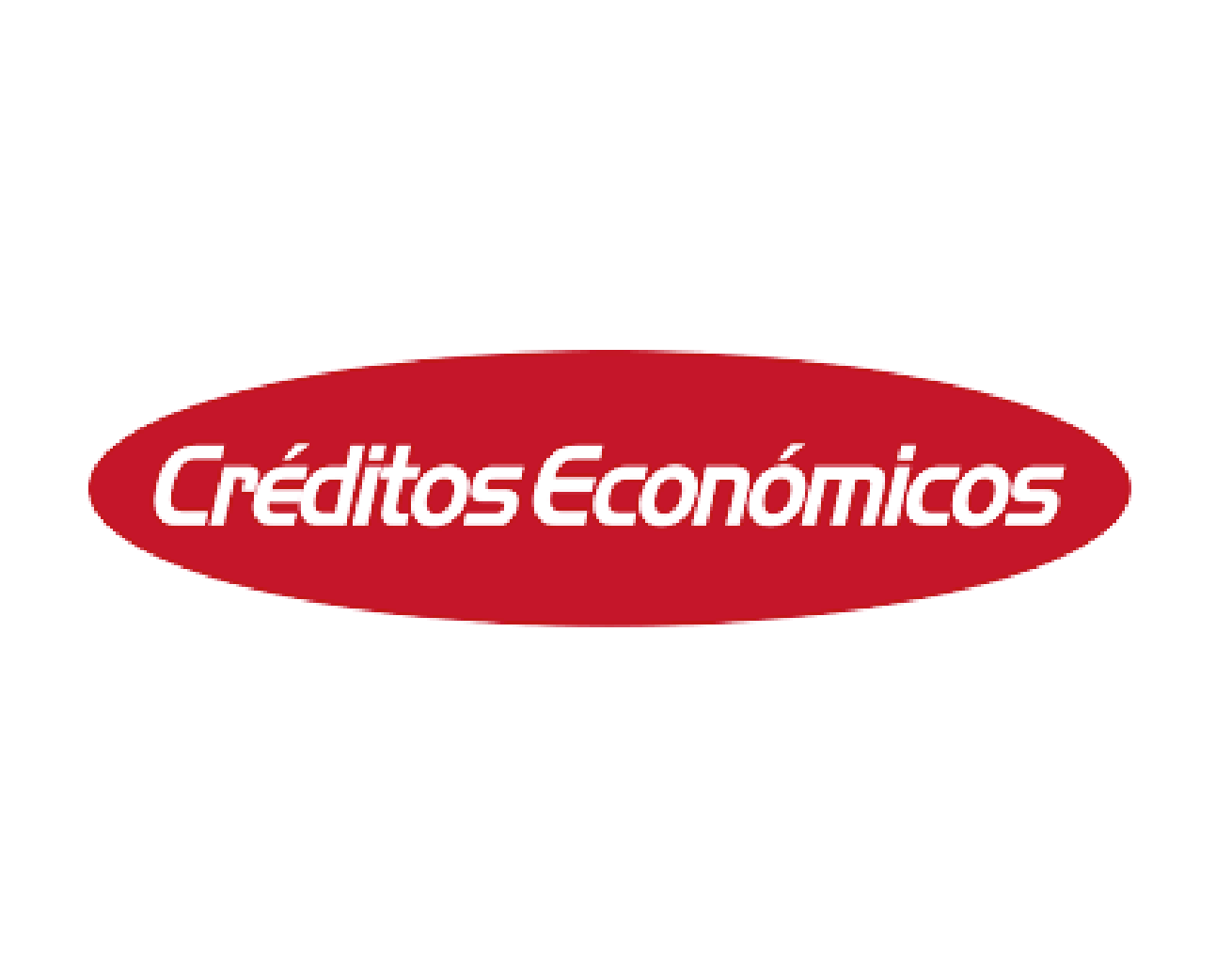 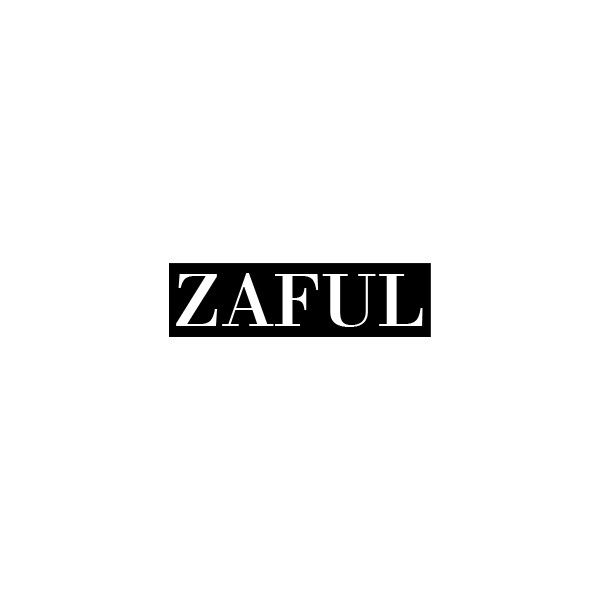 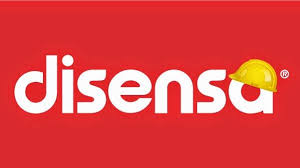 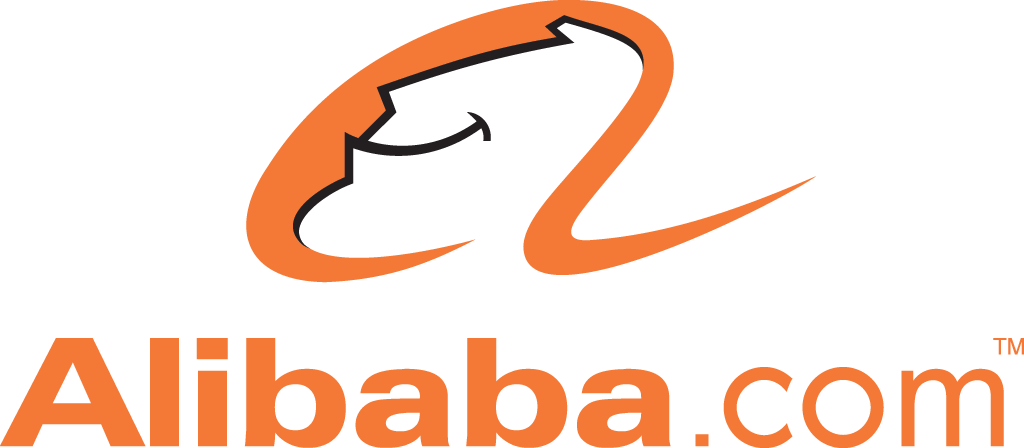 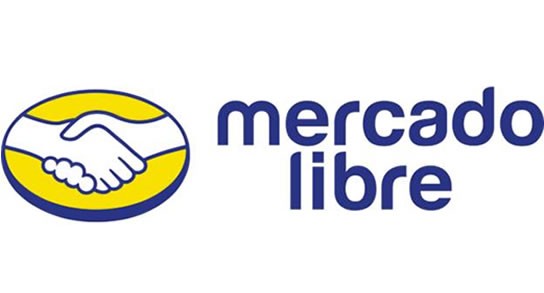 [Speaker Notes: Va en aumento la preferencia de portales ecuatorianos, Consumidor ecuatoriano tiene mayo preferencia hacia las tiendas De Pratti y Créditos Económicos. Aunque Alibaba sigue siendo el líder de compras online de su preferencia.]
INCENTIVOS PARA INCREMENTAR LA COMPRA EN LÍNEA
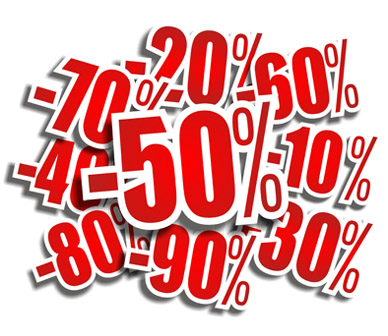 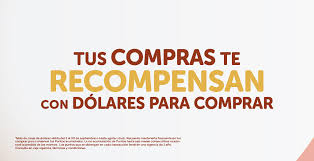 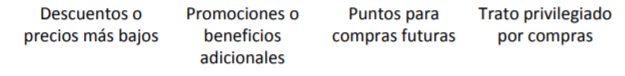 [Speaker Notes: Promociones y puntos para compras futuras son las exigencias más frecuentes para incentivar las transacciones no presenciales.]
RAZONES PARA COMPRAR EN LÍNEA
Falta de tiempo/ última hora
Facilidad y comodidad
Precios
Recomendación
Variedad de productos
Otra
La facilidad y comodidad
[Speaker Notes: Es la facilidad y comodidad, xq facilidad, mientras tengo internet puedo comprar, y comodidad de pago, con tarjeta]
RAZONES PARA NO COMPRAR EN LÍNEA
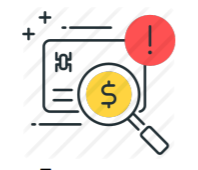 EL MIEDO Y LA FALTA DE EDUCACIÓN SON  LAS PRINCIPALES BARRERAS PARA NO EFECTUAR COMPRAS ONLINE
[Speaker Notes: Miedo, xq no veo lo que compro, o miedo a ser estafado, corro el riesgo de que me fact dos veces, me clonen etc,la falta de educación, o conocimiento en el proceso de compra en línea.]
ABANDONO DE LA COMPRA
Problemas con la página o aplicación
Más fácil comprarlo personalmente
Dudas en la compra
No respondió el vendedor
Inconsistencia en precios
Tiempo de entrega no acorde a mis necesidades
El portal o APP era muy complicado
Representado  por problemas en la página o app debido a una mala conexión de internet.
[Speaker Notes: Problemascon pagina, se debe que no hay una buena conexión de interne,]
MEDIOS PREFERIDOS PARA RECIBIR INFORMACIÓN
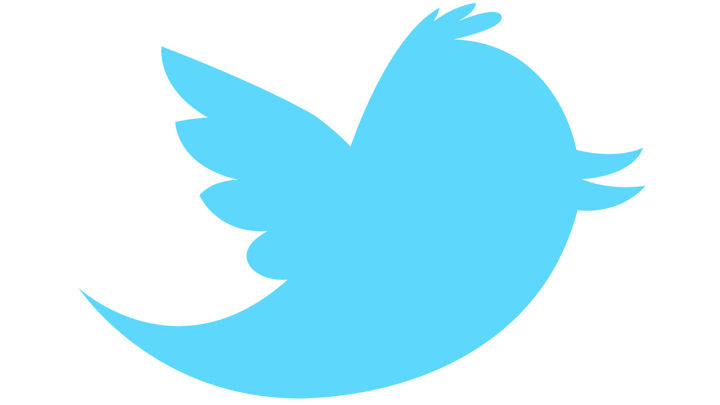 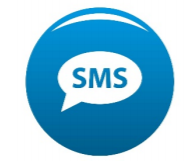 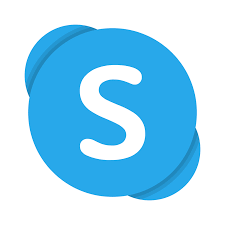 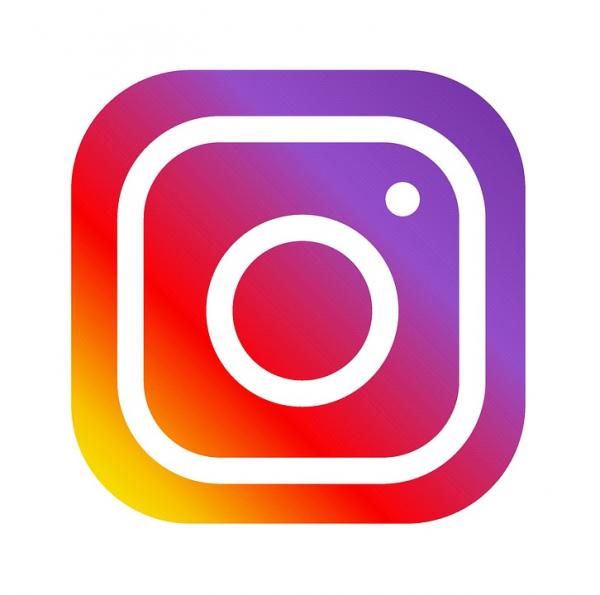 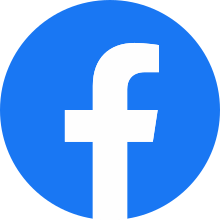 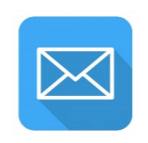 Medio preferido para recibir información de productos o servicios es Instagram
[Speaker Notes: Instagram la red social 100% visual,  las fotografias hablan por si solas.]
VALORACIÓN DE LA EXPERIENCIA DE COMPRA
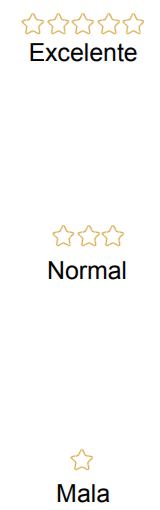 En general la valoración de las transacciones en línea es normal, por el contrario, la rapidez y la comodidad de experiencia de compra no es nada favorable para el canal electrónico.
[Speaker Notes: Que tal me fue cuando hice la compra?????, la experiencia se cataloga  normal]
H1 Los usuarios, como los hombres y las mujeres definitivamente no realizan sus compras online en Ecuador.
H0 Los usuarios, como los hombres y las mujeres definitivamente si realizan sus compras online en Ecuador
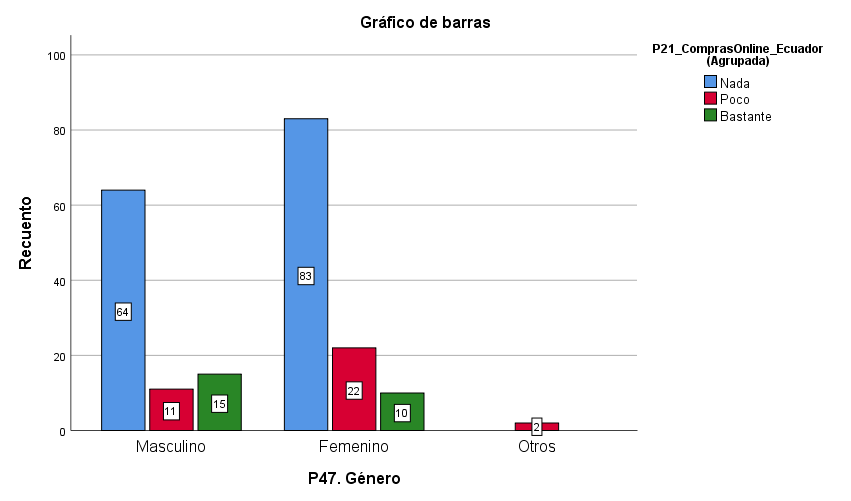 Análisis:
Quiere decir que, si hay una relación debido al nivel de significación, ya que es menor a 0.05, la correlación de Person es de 0,338 es el grado de relación y según baremo es una correlación más moderada, por siguiente La Edad de los usuarios de compras on-line tiene significancia con los Ingresos percibidos mensualmente, Distrito Metropolitano de Quito, Administración Zonal La Mariscal.
Capítulo V Propuesta
mm
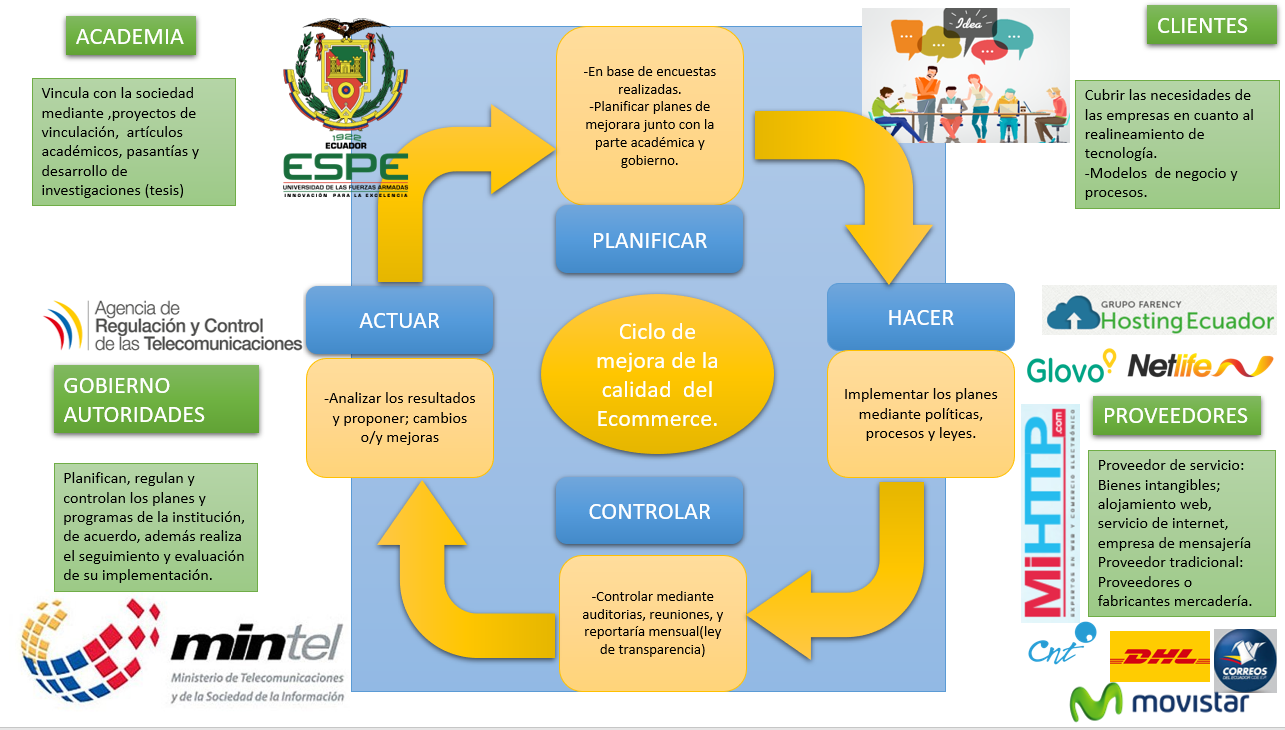 [Speaker Notes: Planificar: con la acedemia y los planes de gobierno, organizar ideas, trabajar con las personas hacer, es poner en marcha lo que se planifico,]
PROBLEMAS Y OBJETIVOS
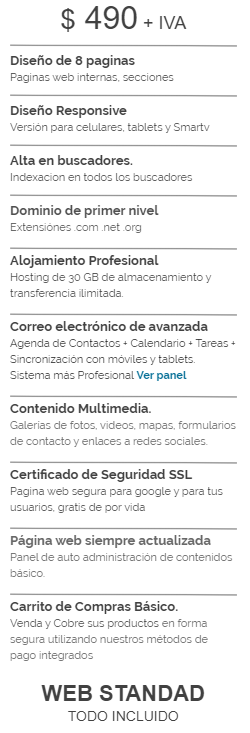 CONCLUSIONES
[Speaker Notes: El internet esta crecienco constante todos los días, y es parte de neustros vida, y es un beneficio para el ecoomer podemos hacer con  mayor facilidad y comodidad.]
RECOMENDACIONES
GRACIAS
Por la atención prestada